Социология пандемической реальностиПроект коронаФОМ
Форум «Социология здоровья»
12 ноября 2020 г.

Александр Ослон
президент ФОМ
Социология и пандемия
Пандемия: у ВСЕХ в головах / некоторые болеют
 Борьба против пандемии: затрагивает ВСЕХ
 Социология пандемической реальности
 Жизнь: в условиях пандемии / борьбы с пандемией
 Борьба: лечить / предохранять / защищаться
 Последствия: люди / медики / экономика /  корпорации / предприниматели
 Общественный иммунитет: сопротивление пандемии
© ФОМ, 12.11.2020
А.А.Ослон - Выступление - Форум "Социология здоровья"
2
Проект коронаФОМ: истоки
Причина: тотальные меры борьбы с пандемией
 Следствие: массовые потрясения - житейские социальные / экономические / ментальные
 Феномен: новая пандемическая реальность  
 Проект: фиксировать / изучать / понимать / объяснять новую пандемическую реальность
 Начало: 21 марта 2020 г.
© ФОМ, 12.11.2020
А.А.Ослон - Выступление - Форум "Социология здоровья"
3
Проект коронаФОМ: направления
коронаЗонд – ежедневный мониторинг:
  Соц.индикаторы пандемии – опрос населения РФ
  Пандемия в соцмедиа – тематический анализ
 коронаТемы – опросы и глубокие интервью:
  Социальные практики и пандемия
  Повседневность и пандемия
  Экономика и пандемия
  Медики и пандемия
  Корпорации и пандемия
  Малый бизнес и пандемия
© ФОМ, 12.11.2020
А.А.Ослон - Выступление - Форум "Социология здоровья"
4
Проект коронаФОМ: направления
коронаБеседы – дискуссии о пандемии с рефлексирующими  социальными мыслителями 
 коронаДайджесты – поиск и сбор Коллекций сетевых реакций на пандемию:
 Рефераты публикаций
 Вирусные ролики
 коронаКоммуникации 
сайт / каналы / облако данных / книга
© ФОМ, 12.11.2020
А.А.Ослон - Выступление - Форум "Социология здоровья"
5
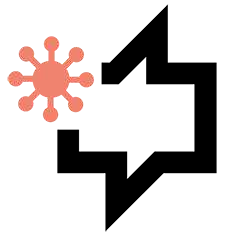 Сайт коронаФОМ https://covid19.fom.ru/
Справочник Таблиц опросов: 
https://u.fom.ru/k-fom-all
Хроника коронаФОМ
@koronafom_hronika
Социология пандемии
@koronaFOM
коронаФОМ
@koronafom
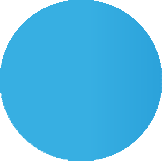 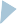 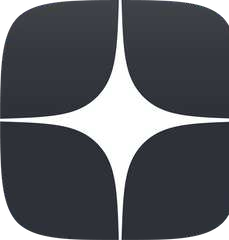 Канал ФОМ https://zen.yandex.ru/fom
Стать Подписчиком проекта, заполнив Форму регистрации: 
https://setefom.ru/survey/covid19fom
© ФОМ, 12.11.2020
А.А.Ослон - Выступление - Форум "Социология здоровья"
6